Порядок действий для подачи заявки на получение сертификата ПФДО
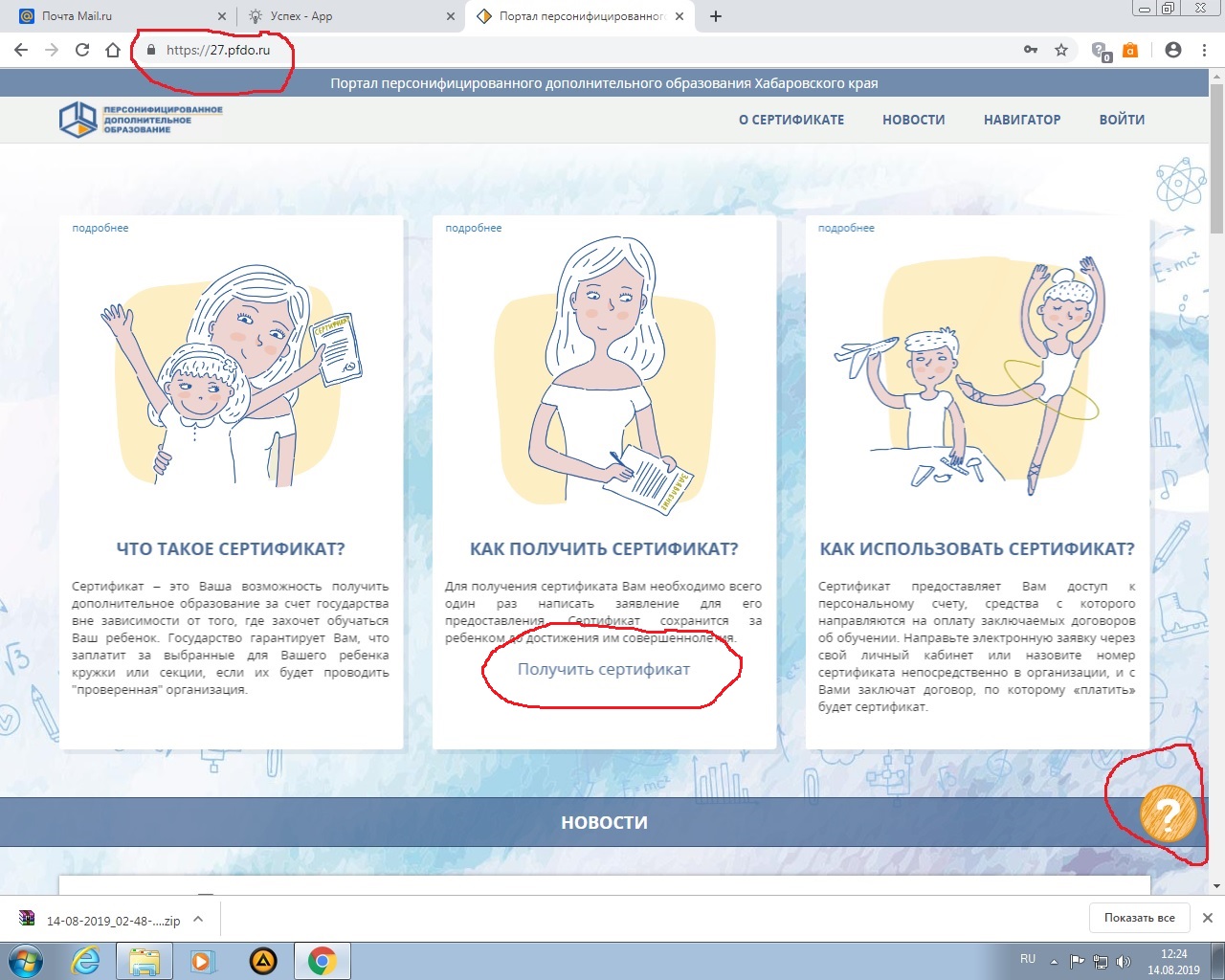 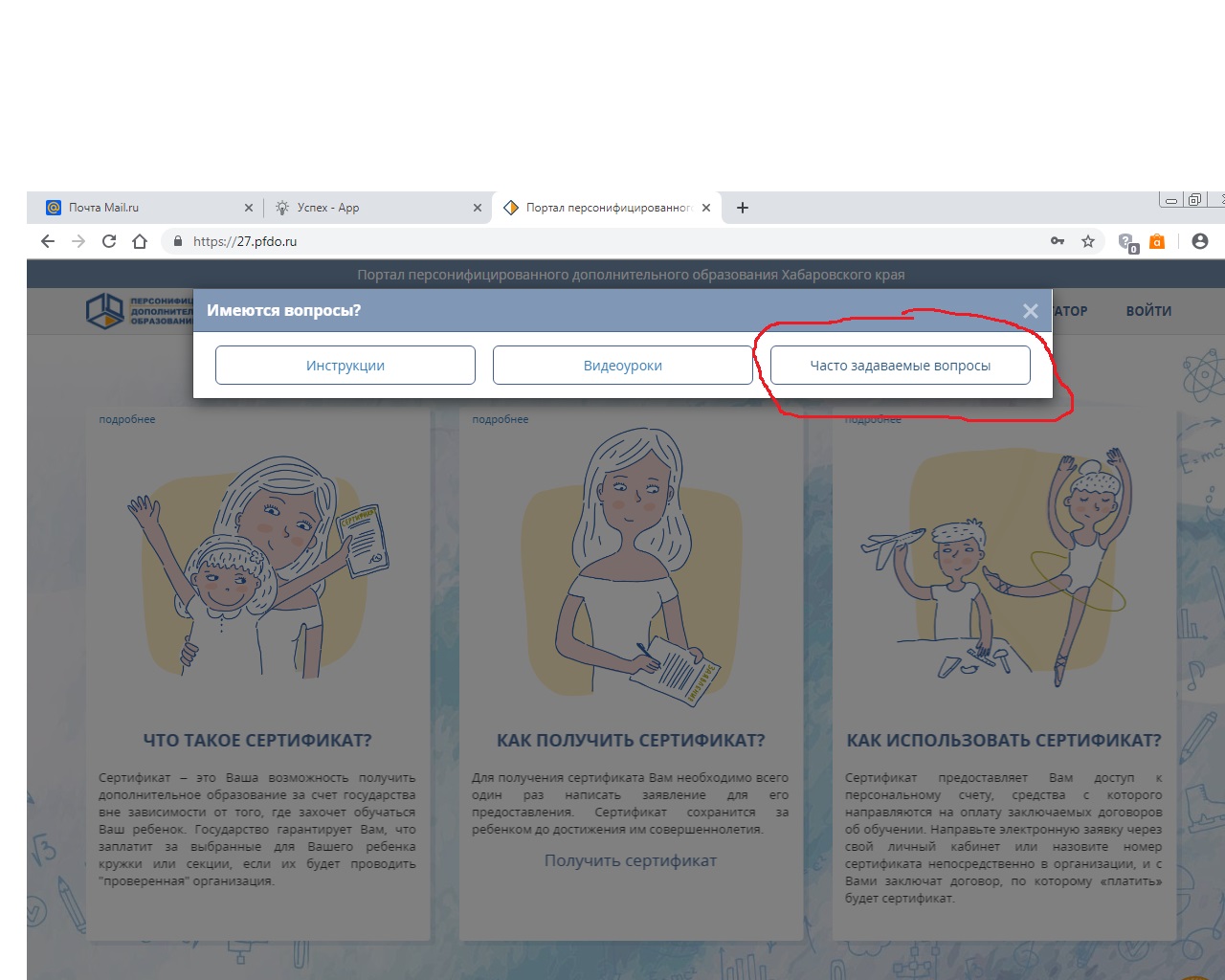 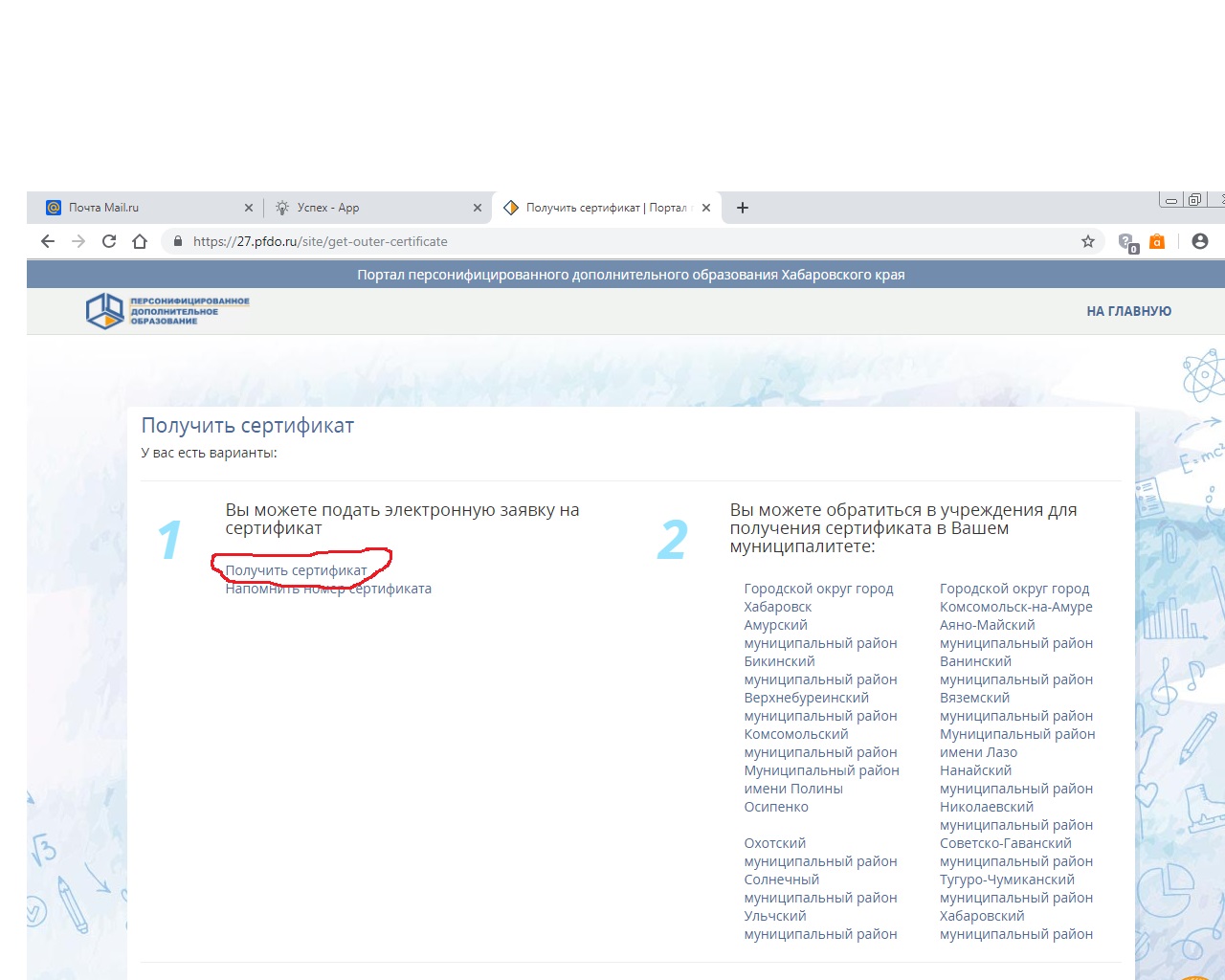 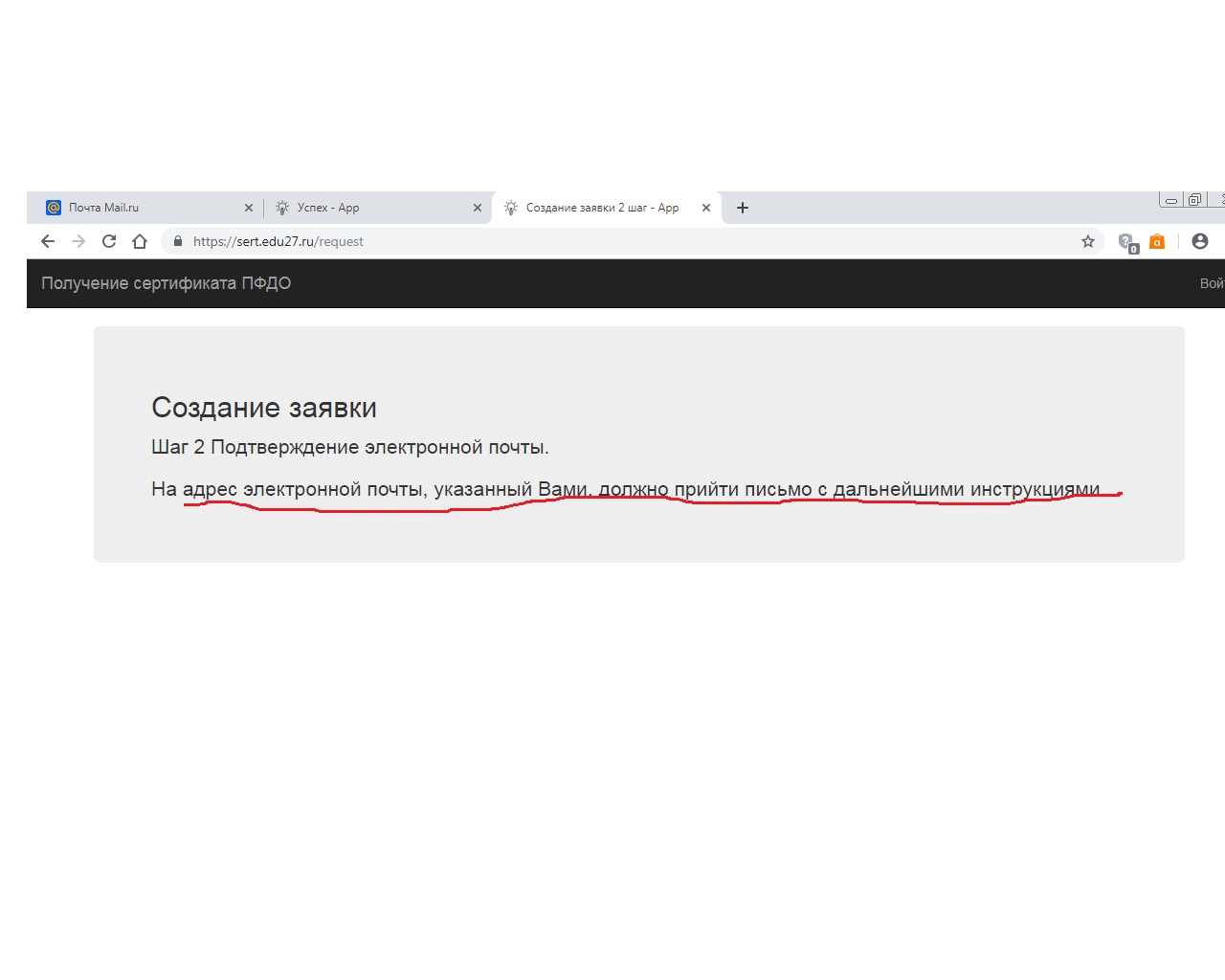 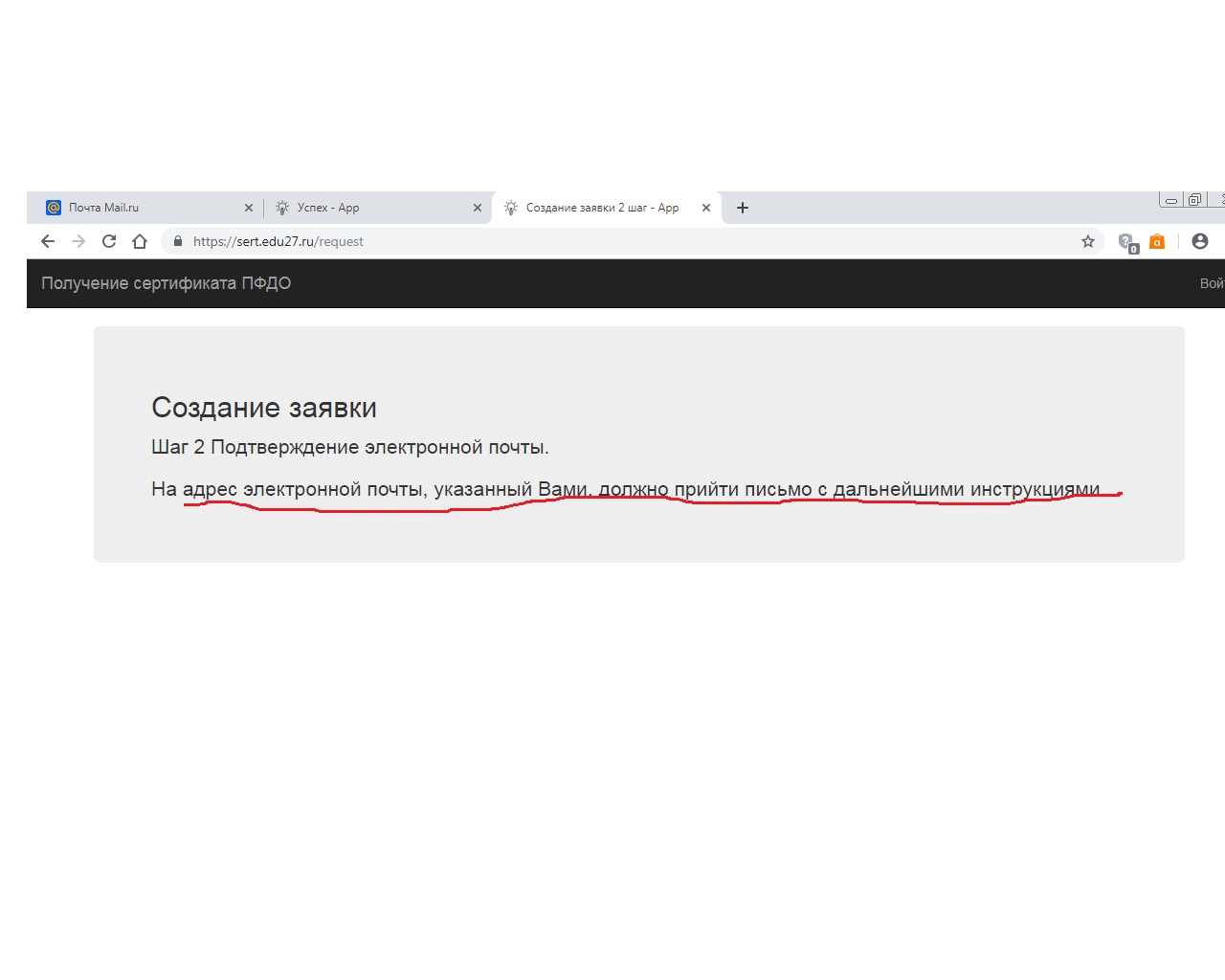 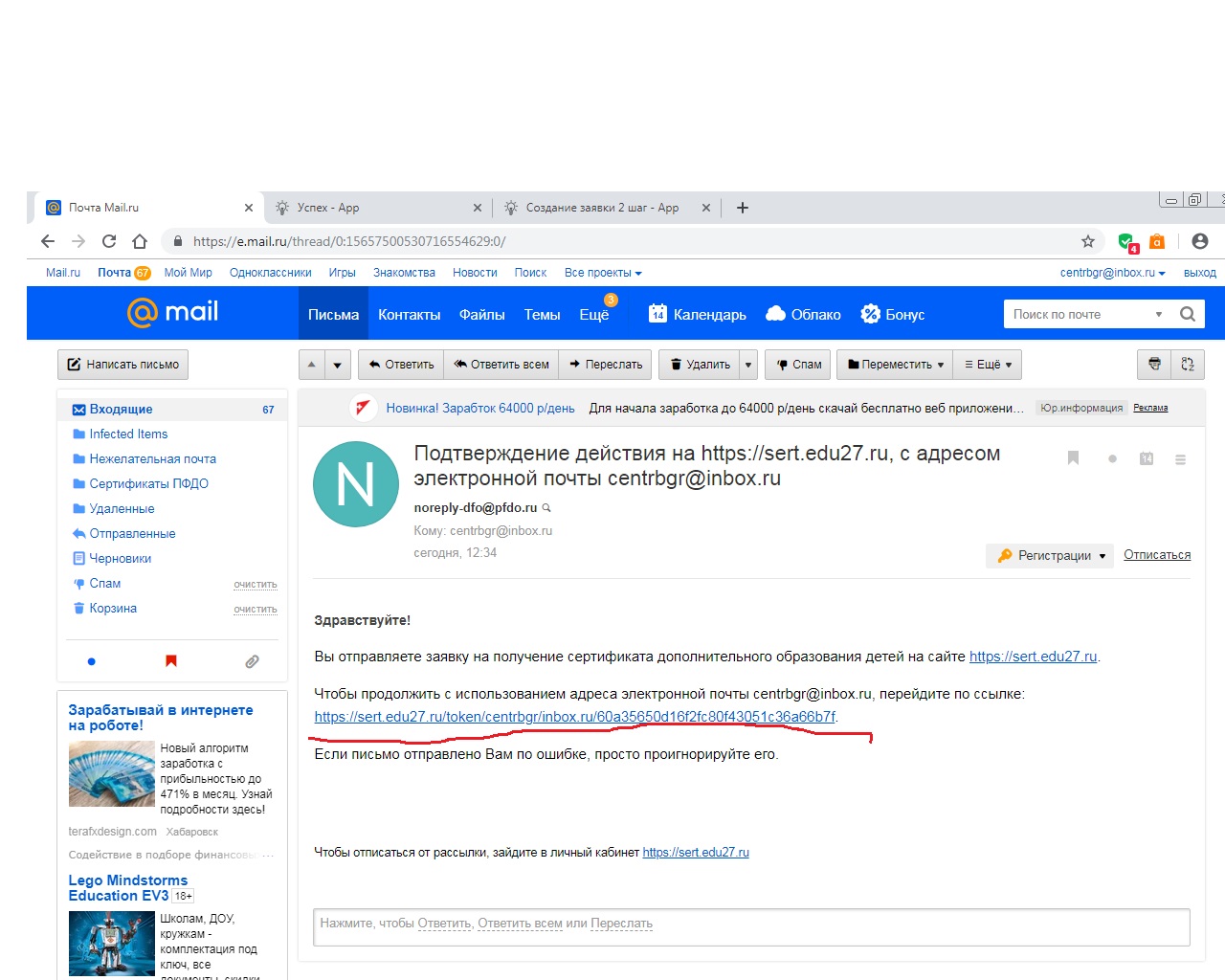 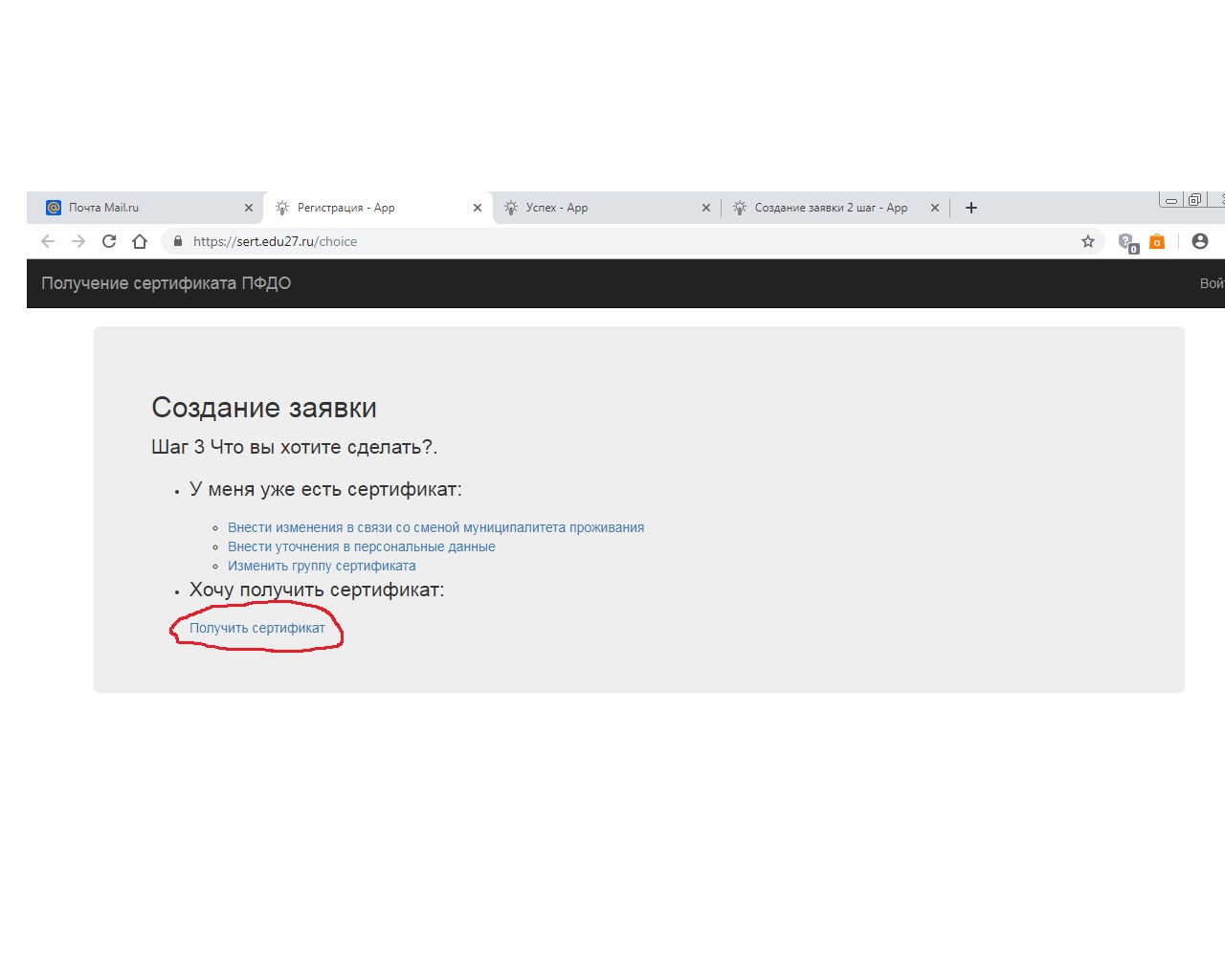 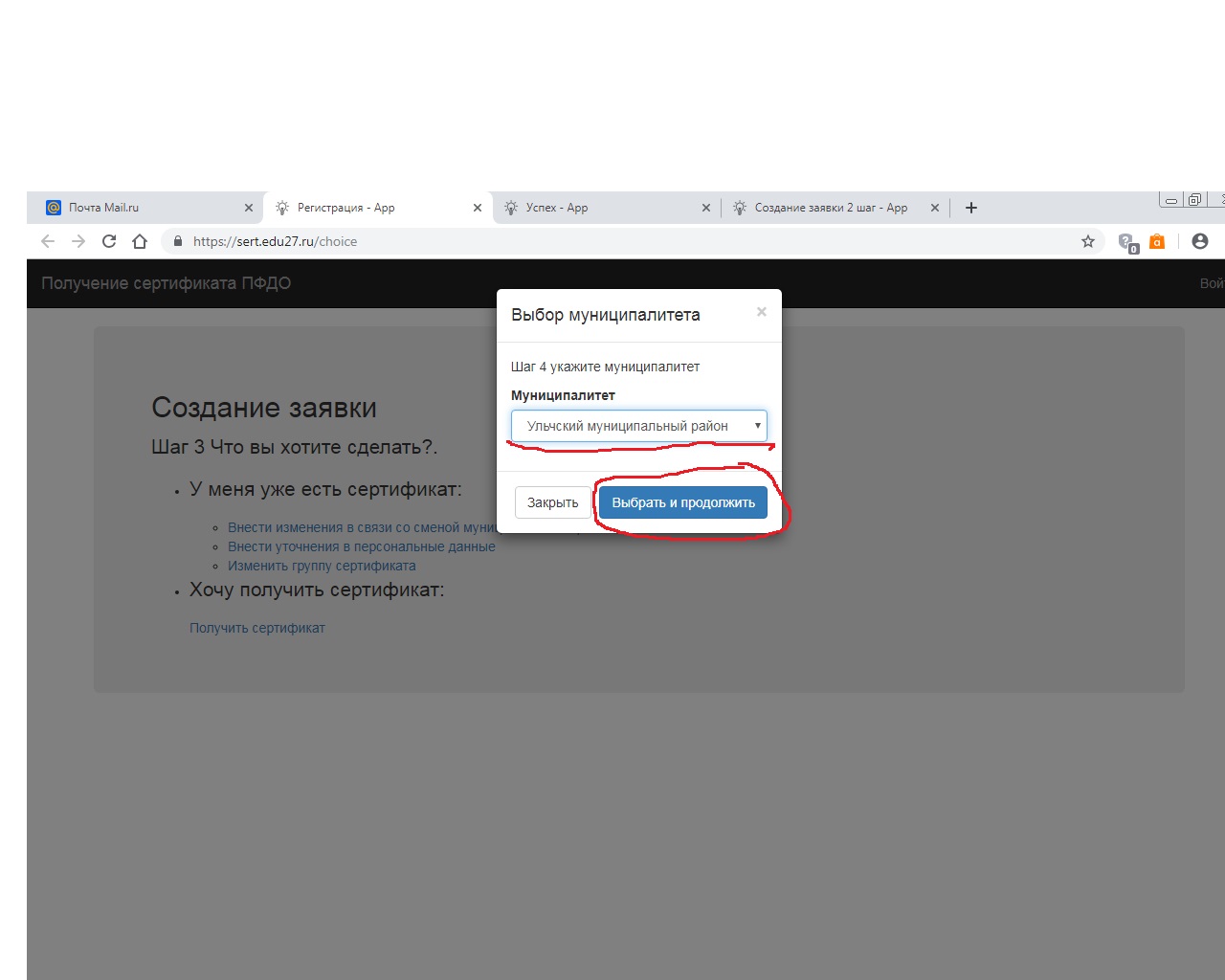 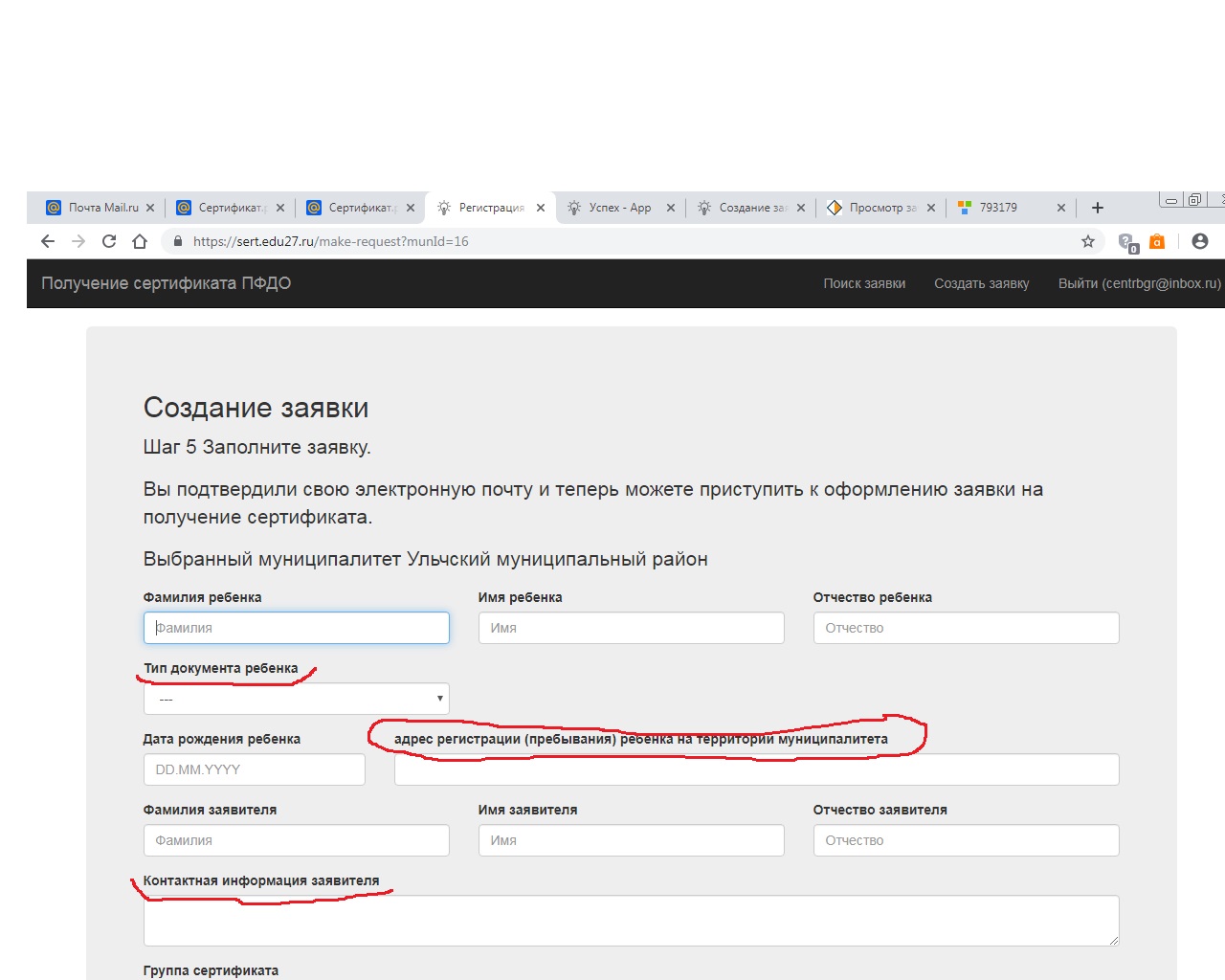 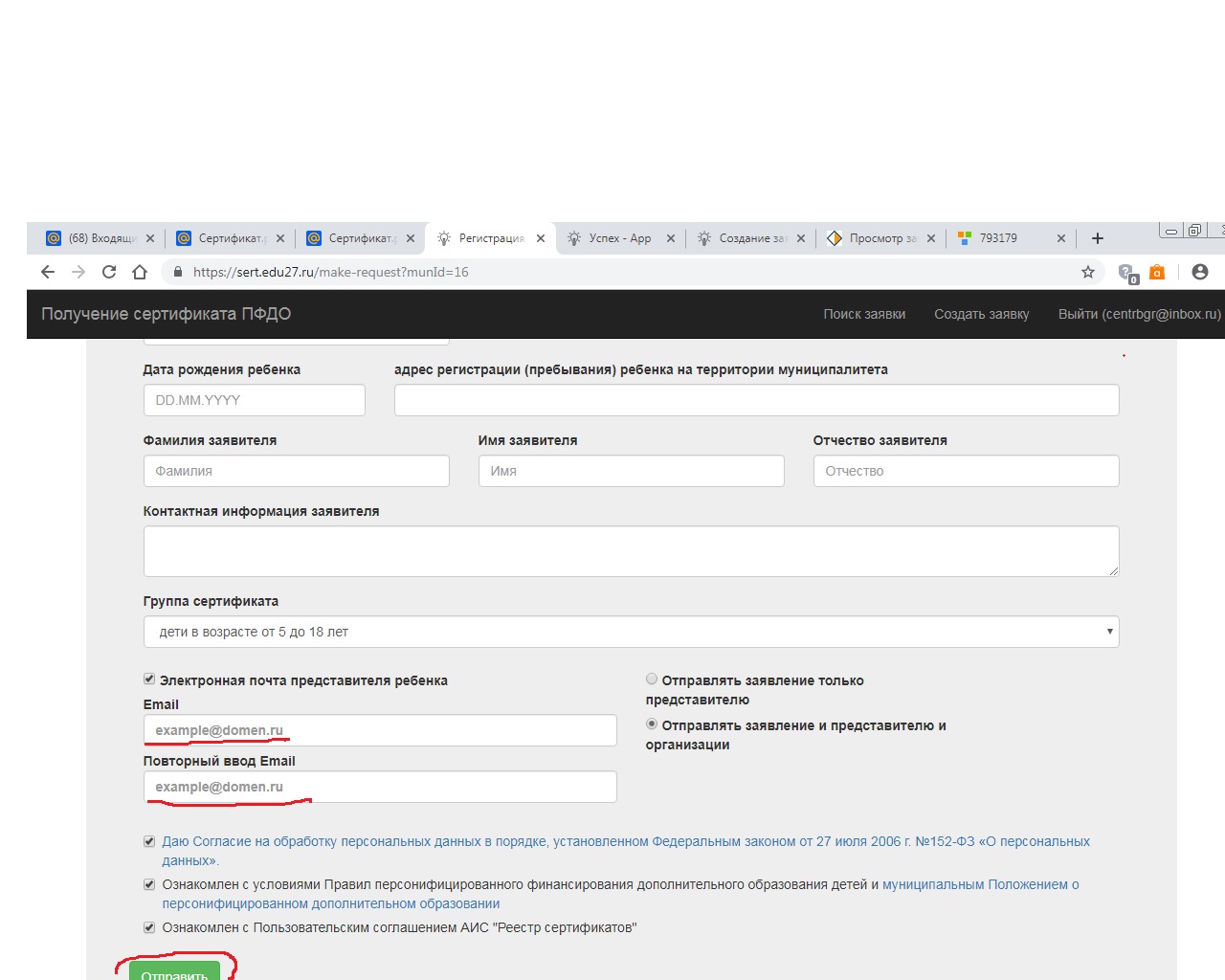 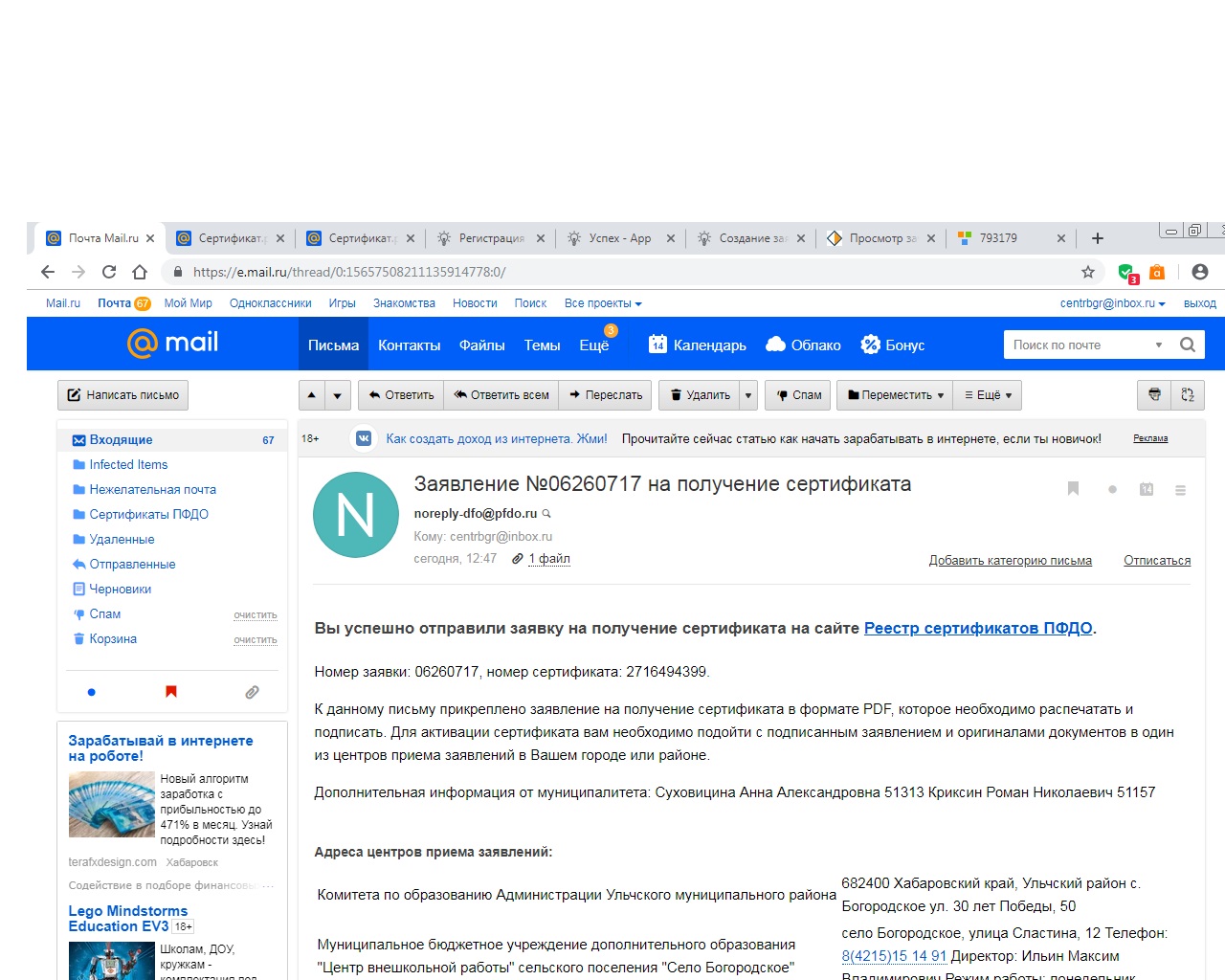 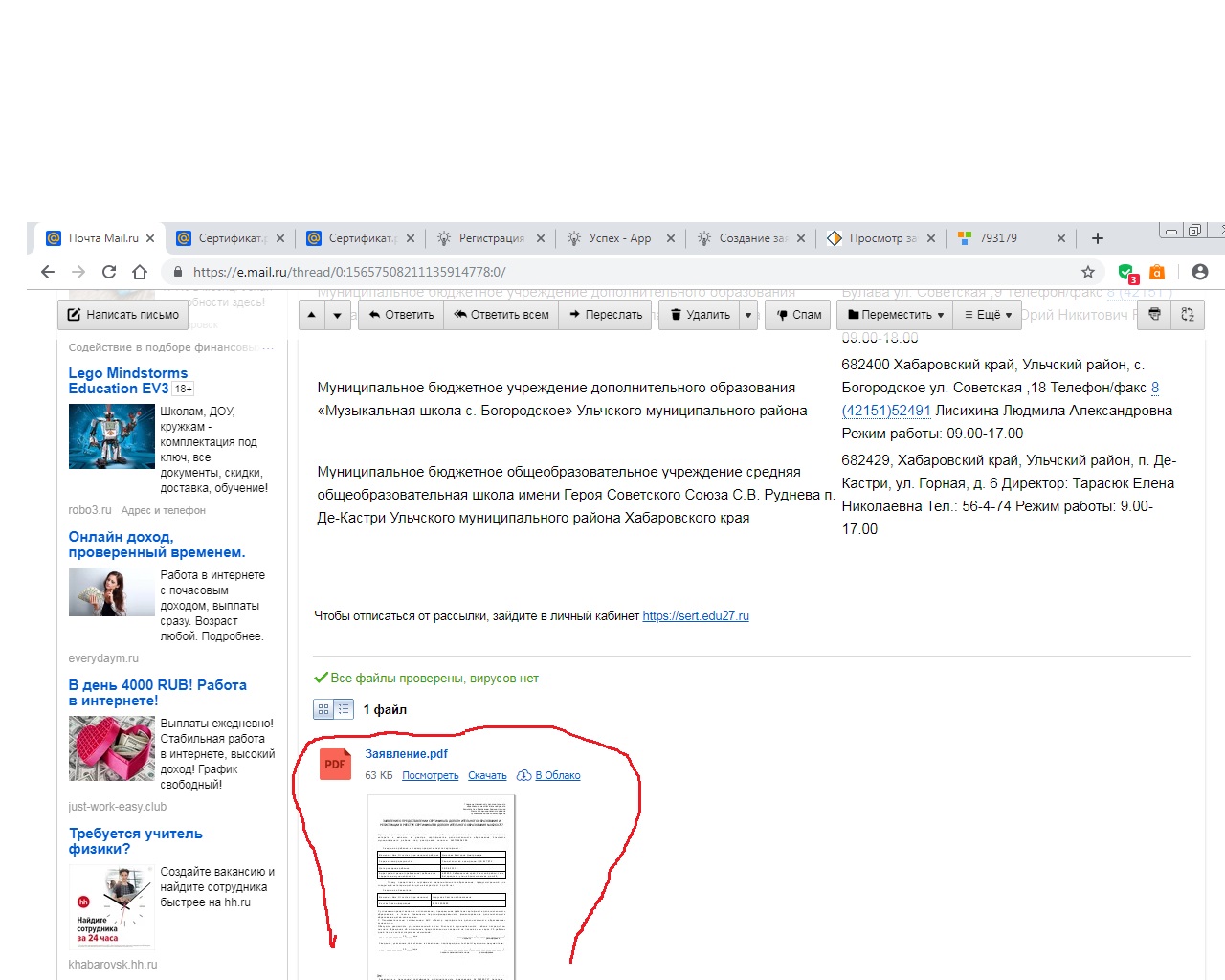